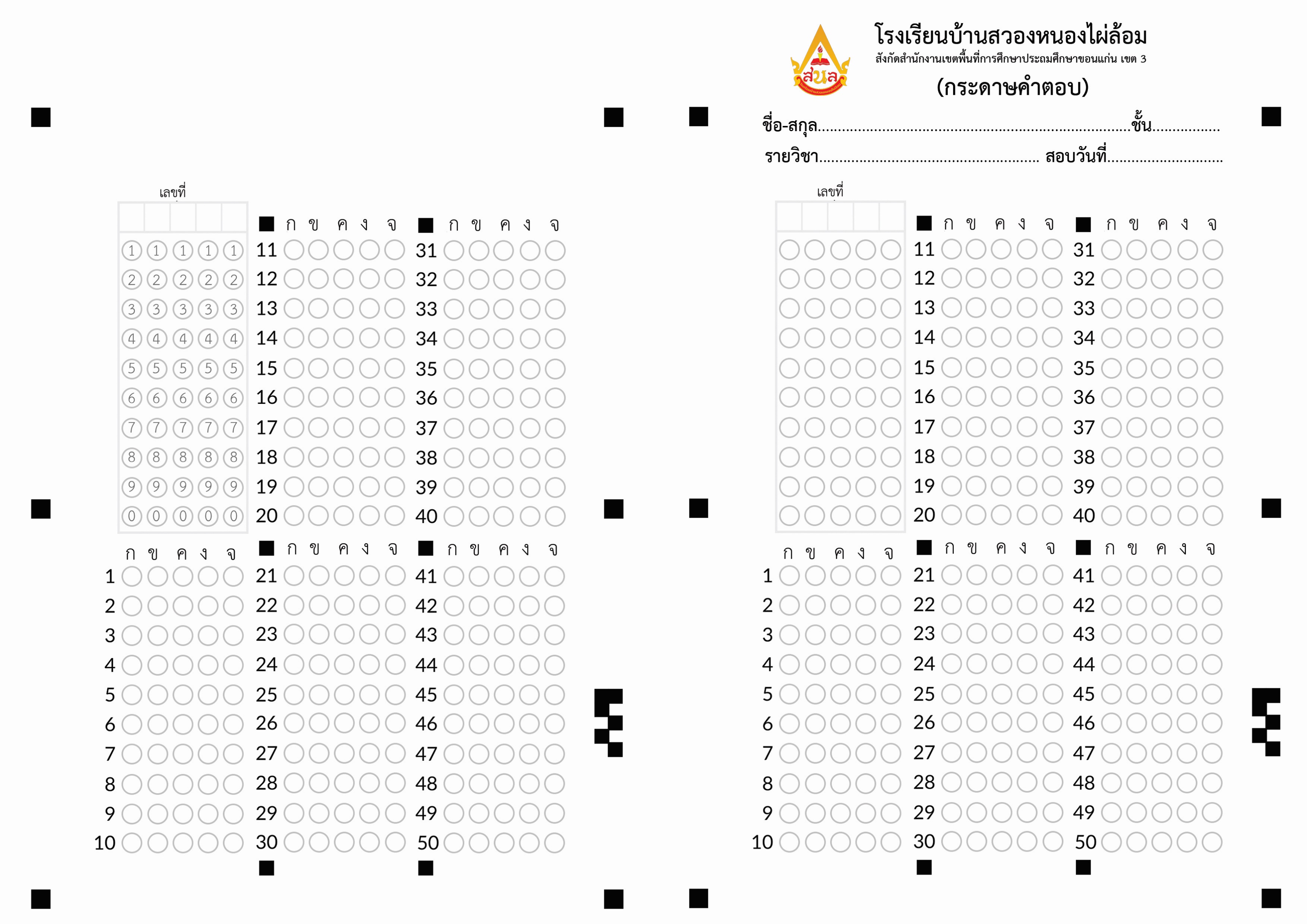 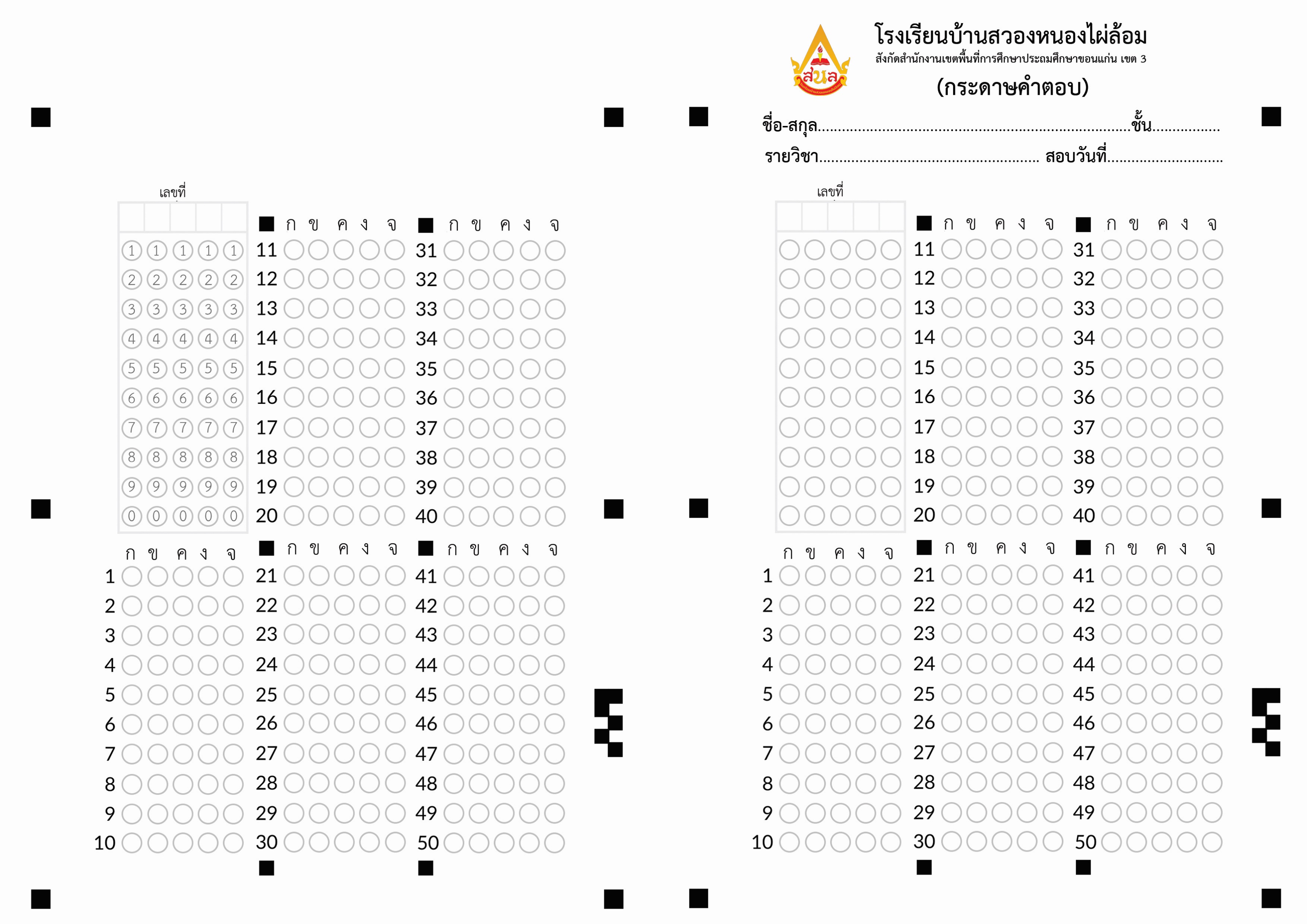 โรงเรียนสื่อสนุกคิดคณิตศาสตร์
สำนักงานเขตพื้นที่การศึกษาประถมศึกษาขอนแก่น เขต 3
(กระดาษคำตอบ)
โรงเรียนสื่อสนุกคิดคณิตศาสตร์
สำนักงานเขตพื้นที่การศึกษาประถมศึกษาขอนแก่น เขต 3
(กระดาษคำตอบ)
ตราโรงเรียน
ตราโรงเรียน
ชื่อ-สกุล.............................................................................ชั้น....................
รายวิชา......................................................... สอบวันที่.............................
ชื่อ-สกุล.............................................................................ชั้น....................
รายวิชา......................................................... สอบวันที่.............................
เลขที่